Opening Questions
For each equation, compute b2 – 4ac.  Then use the graph to determine the number of solutions.
x2 + 3x – 1 = 0			2)  x2 – 4x – 4

					


2x2 – 5x + 1 = 0			4)  -x2 – 6x – 9 = 0




5)  -3x2 + 20x – 34 = 0			6)  2x2 + 9x + 12 = 0
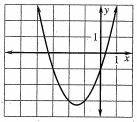 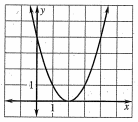 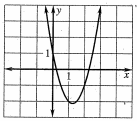 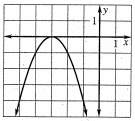 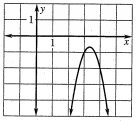 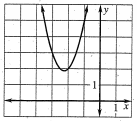 5.6:  The Quadratic Formula and the Discriminant
Objective:  Solve quadratic 			 equations using the 			 quadratic formula
Quadratic Formula
Ex 1
Ex 2
Now Try
2x2 + x = x2 – 2x + 4		2) x2 – x = 5x – 9 




3) –x2 + 2x = 2			4)  -2x2 = -2x + 3
Using the Discriminant
discriminant
If b2 – 4ac > 0, the equation has two real solutions
If b2 – 4ac = 0, the equation has one real solution
If b2 – 4ac < 0, the equation has two imaginary solutions
Ex
x2 – 6x + 10 = 0
b2 – 4ac
(-6)2 – 4(1)(10)
36 – 40
-4
*Two Imaginary Solutions
x2 – 6x + 9 = 0
b2 – 4ac
(-6)2 – 4(1)(9)
36 – 36
0
*One Real Solution
x2 – 6x + 8 = 0
b2 – 4ac
(-6)2 – 4(1)(8)
36 – 32
4
*Two Real Solutions
Now Try
Use the discriminant to state how many solutions the quadratic will have
9x2 + 6x + 1 = 0		2) 9x2 + 6x + -4 = 0



			3) 9x2 + 6x + 5 = 0